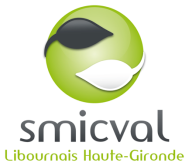 Des déchets aux ressources
L’économie circulaire comme stratégie de développement économique, social et environnemental d’un territoire
Séminaire de travail TZGZD - MEDDE
8 juillet 2015
Le SMICVAL
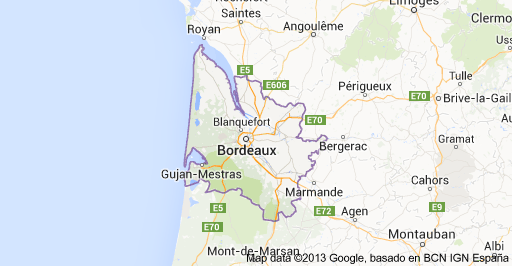 Collectivité territoriale de collecte et traitement 
des déchets ménagers et assimilés

 141 communes, 10 intercommunalités 
	200 000 hab

 250 agents - budget de 40M€

 Politique de prévention et de recyclage maximum
40 flux collectés
50% de valorisation organique et matière
réduction de -13% des OMA en 5 ans
objectifs du grenelle 2015 atteints en 2010
Réduction de la fiscalité de 20% en 5 ans

 Présidence du
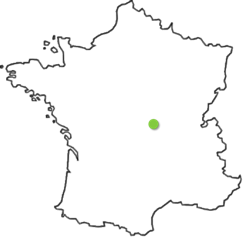 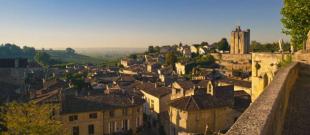 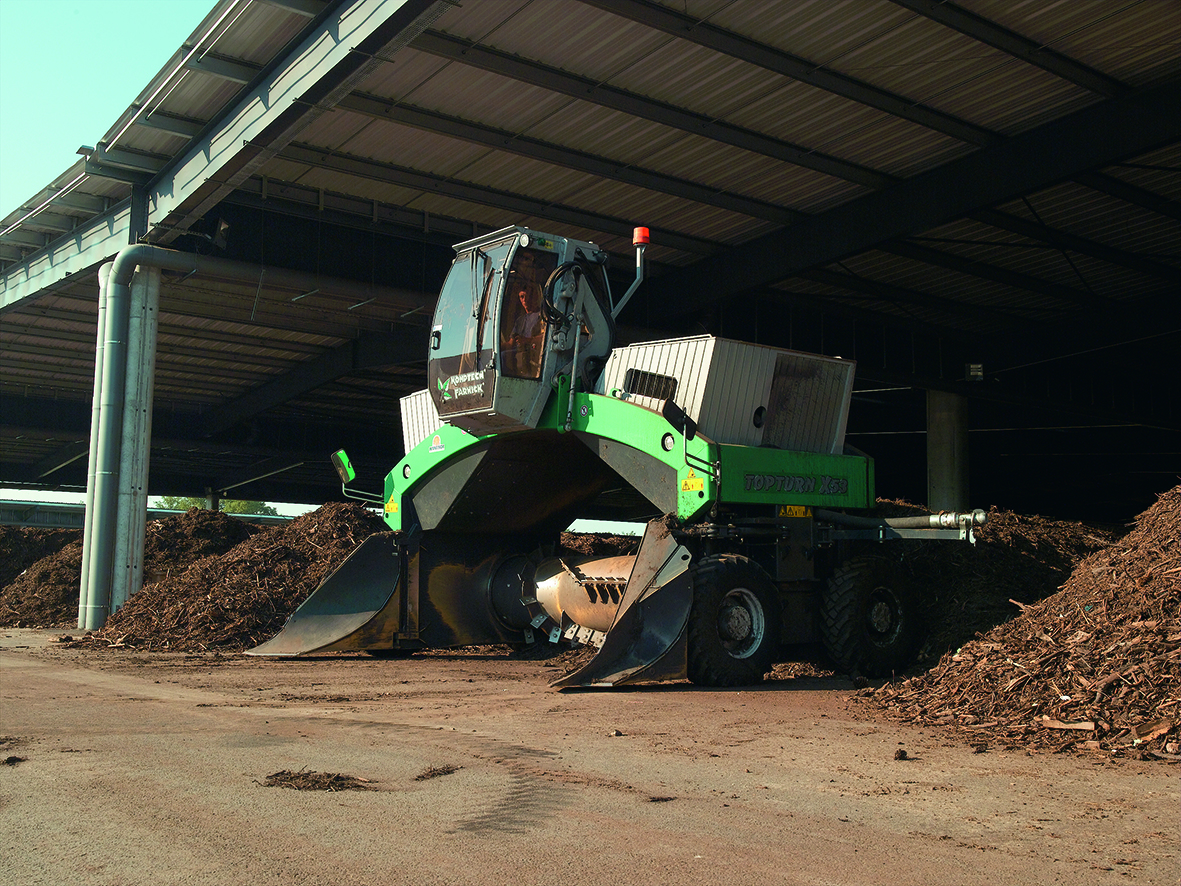 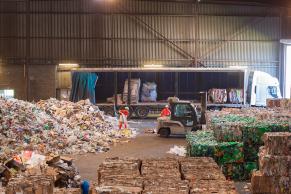 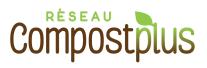 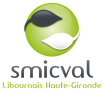 Une vision politique de la performance 
du service public pour le territoire
Assurer un service public de qualité sans laisser de « dettes » économique, sociale et environnementale

Considérer son action au delà de la simple prestation de service mais comme acteur de développement économique, social et environnemental du territoire
Mise à jour 2015 avec objectifs
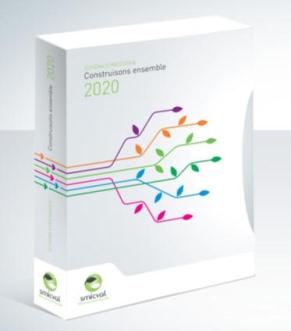 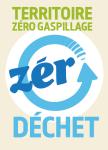 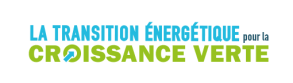 « Construisons Ensemble 2020 »
Schéma stratégique du Smicval
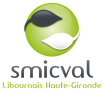 Schéma stratégique
5 valeurs
15 enjeux	6 objectifs stratégiques	20 axes de progrès		
	100 actions et 30 indicateurs de pilotage de la performance
Obj 1  # Assurer un service de qualité
Obj 2  # Conduire l’action de manière équilibrée et durable
Obj 3  # Respecter la réglementation: objectifs de prévention et de recyclage, hiérarchisation des modes de traitement
Obj 4  # Protéger l’environnement
Obj 5  # Assurer l’optimisation des coûts, l’équilibre financier et maîtriser le poids du financement sur l’usager
Obj 6  # Assurer le progrès social
Les engagements TZGZD du SMICVAL
Réduire de plus de 10% les DMA
Diminuer de 30% les OMR
Mettre en œuvre un programme de prévention ambitieux
Développer de nouvelles collectes séparées des biodéchets
Dépasser 50% de valorisation organique et matière
Développer de nouvelles filières de tri
Stabiliser la fiscalité
100% d’achats responsables
Développer les 7 axes de  l’économie circulaire
Ré-inventer le concept des déchèteries et de la collecte
Mobiliser l’ensemble des acteurs pour un territoire en mouvement
Adapter les ressources humaines
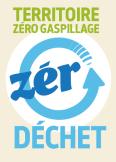 Zoom		une démarche, une organisation
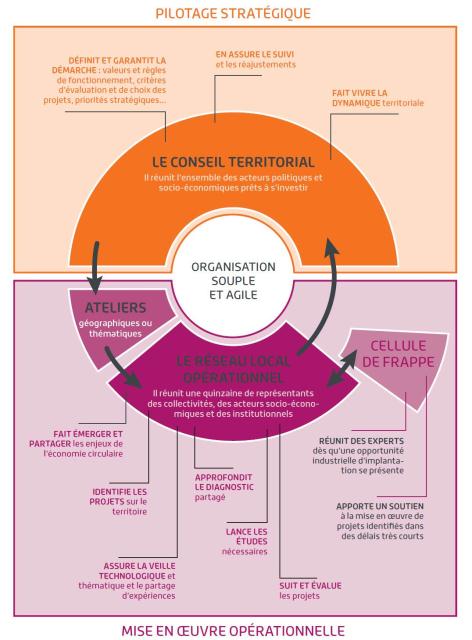 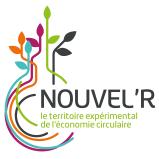 Nouvel’R: le rassemblement de 
tous les acteurs (500)du territoire

Les finalités:
création d’emplois non délocalisables
améliorer la compétitivité des entreprises
préserver les ressources
maîtriser les dépenses publiques

démarche ouverte à tous
ceux qui sont présents, feront 
de l’opportunisme au développement
les 7 axes de l’économie circulaire
démarche pragmatique 
(pas de diagnostic de flux mais une analyse stratégique 
du territoire et une mise en mouvement immédiate)
la création d’un département développement
objectif: + 150 emplois à 5 ans
une évaluation en 2017
Zoom          	une nouvelle filière: le plâtre
Entreprise RITLENG: une usine en fonctionnement en Alsace
 Plâtre: 6 à 10 kg/an/hab soit 1400t pour le SMICVAL par an (hors BTP)
 Capacité de traitement: 20t/h soit 25 000t/an soit bassin de vie de 3 Millions d’hab
 Process: défragmentation des déchets du plâtre pour en extraire le gypse
 Exutoire: Entreprise SINIAT (ex Lafarge)
 Investissement: 3 360 000€
 10 emplois directs (+ emplois indirects)
 Installation en 2015


 Rôle du Smicval: 
Rassembler l’ensemble des acteurs (plâtriers, négociants, FFB, chambres consulaires, CAPEB, prestataires de collecte, collectivités, financeurs…)
Donner accès au gisement (encourager la filière avec les déchets du Smicval (coût inférieur à l’enfouissement) et aide au développement de réseau de collecte chez les professionnels)
Trouver du foncier disponible
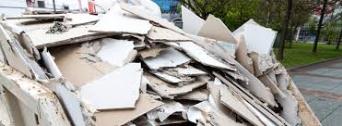 Zoom     Tri à la source des déchets organiques
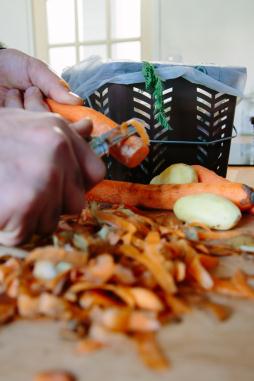 Objectif: détournement de la matière organique
 2 dispositifs
 Collecte séparée des biodéchets (54 000 hab) soit 29,5 kg/an/hab
 Compostage individuel et semi-collectif (200 000 hab) 
 Taux de refus inférieur à 1%
 Compost certifié ASQA et utilisable en AB intégralement vendu (30€/t)

 Le modèle en cours de développement au SMICVAL
C1 Biodéchets (mécanisé) pour 100 000 hab (50% de la pop)
C0,5 OMR et C0,5 Emballages/Papiers
Incitation techniques 
	(taille bac, fréquence, PAP pour la valeur et refus de bac OMR)
Compostage individuel ou semi collectif
TEOM sans incitation financière mais RS 
Fiscalité stable de 2010 à 2020 (107€/hab pour 630kg/an/hab en 2015)

	Résultats collecte actuelle / 10 000 habitants
Biodéchets			30 kg/an/hab
OMR				205 à 140 kg/an/hab       -30%
Emballages/papiers		56 à 64 kg/an/hab           +14%
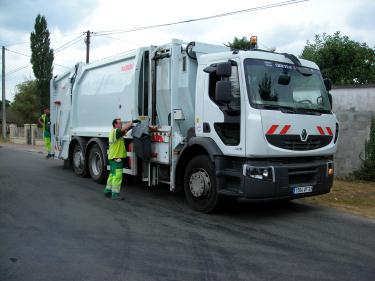 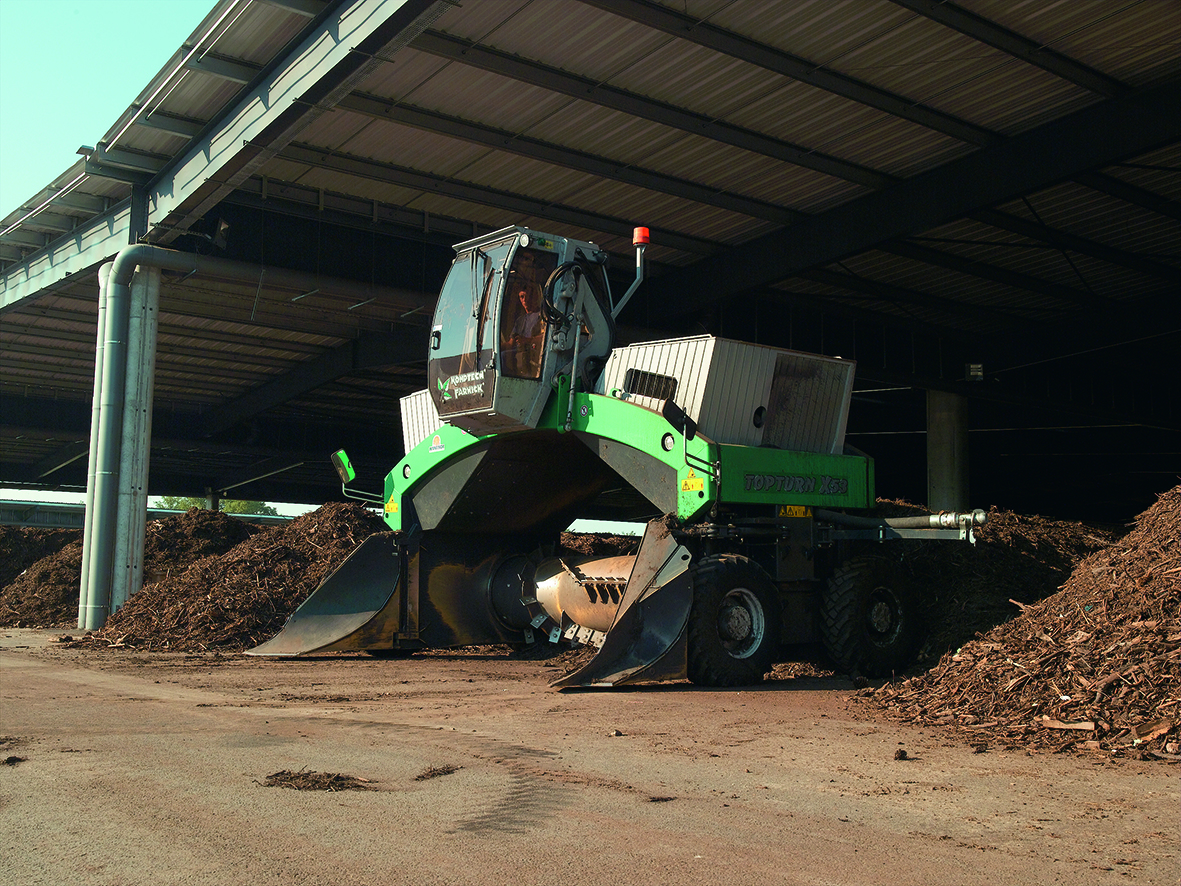